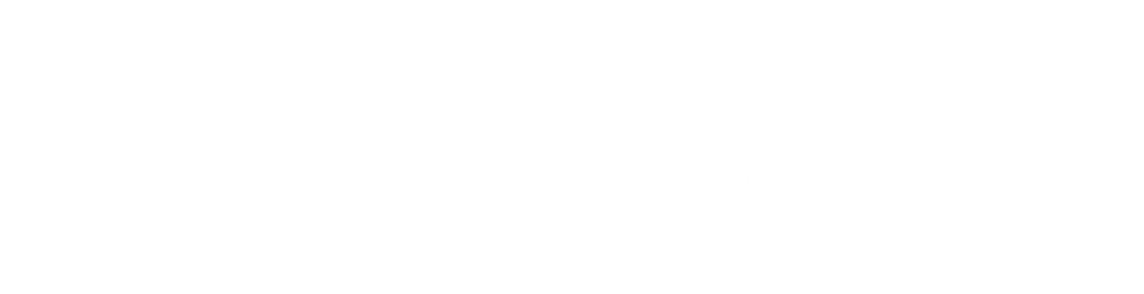 1)		What fraction is shaded?


2)		Is more or less than a third shaded?


3)		What fraction of the circles are not red?


4)		What is half of 72?
1)		What fraction is shaded?


2)		Is more or less than a third shaded?


3)		What fraction of the circles are not red?


4)		What is half of 72?
Less
36
Numerator –
How many of the parts we are using
Denominator –
How many equal parts there are
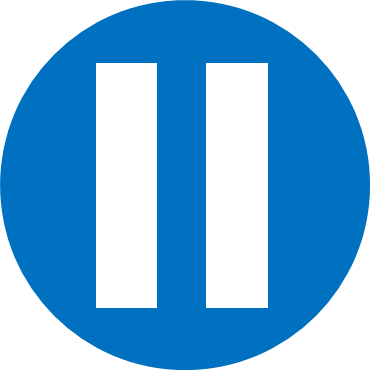 Have a think
a)
Yes
c)
Yes
d)
b)
No
No
5 equal parts
2 parts shaded
2 out of 5 parts shaded
Have a go at questions 1 - 4 on the worksheet
1
1
0
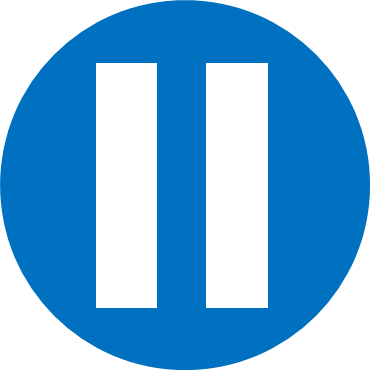 Have a think
1)
0
1
2)
0
1
3)
0
1
1
0
3 is half of 6
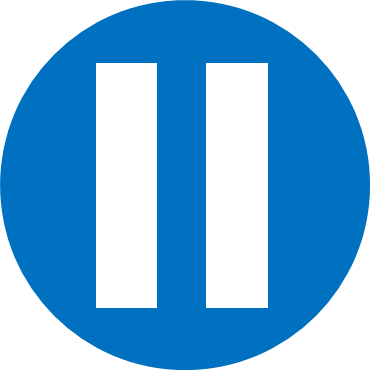 Have a think
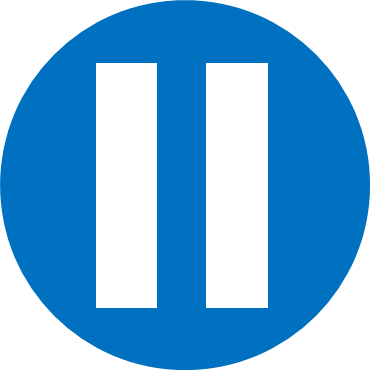 1)
Have a think
0
1
2)
0
1
2
3)
0
1
What fraction are green? ___
3 are green out of 5 in total
What fraction are blue? ___
2 are blue out of 5 in total
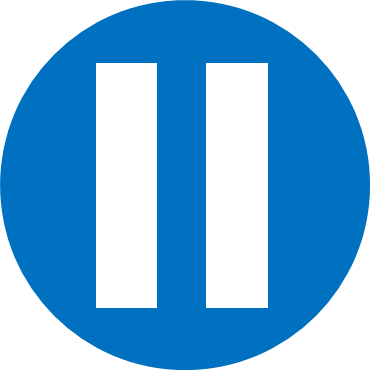 Have a think
1) What fraction are yellow?
2) What fraction are not red?
3) What fraction are white?
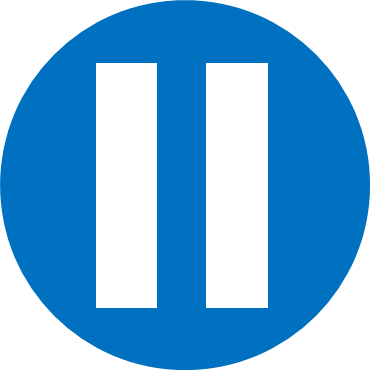 Have a think
Larger than the other 3 parts
All the same size
4 parts
More
Have a go at questions 5 - 8 on the worksheet